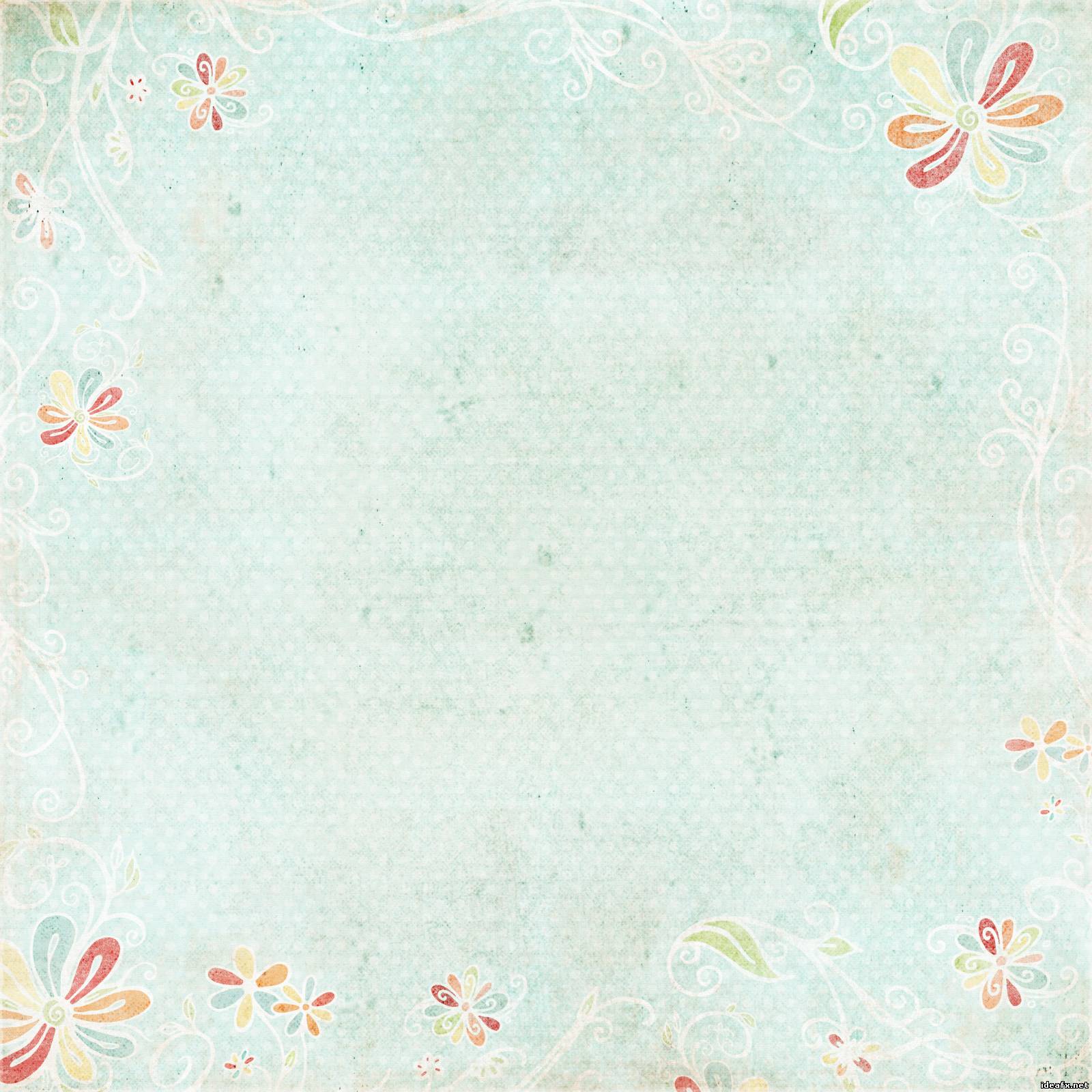 Филиал МБДОУ детский сад № 536
Исследовательский проект 
                    
                      «Почему зимой не мерзнут слезы?»









                                
     
     




                               



                                                        Участники: дети подготовительной группы и их родители.
                                          Воспитатель: Давлетгулова Наталья Михайловна.
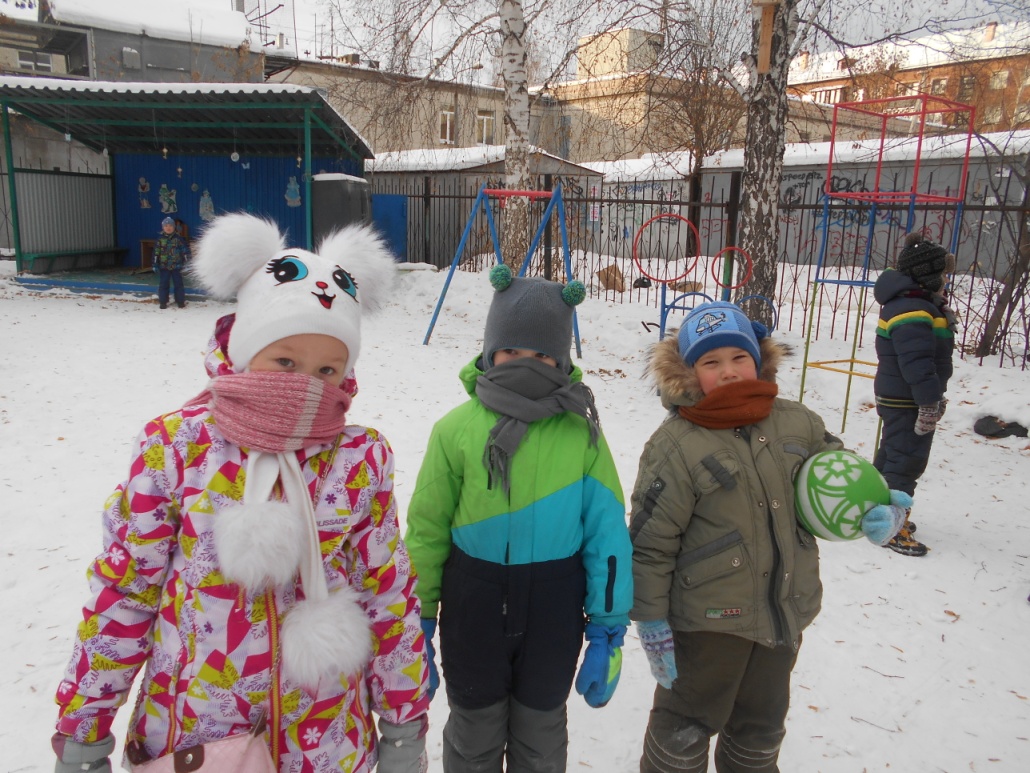 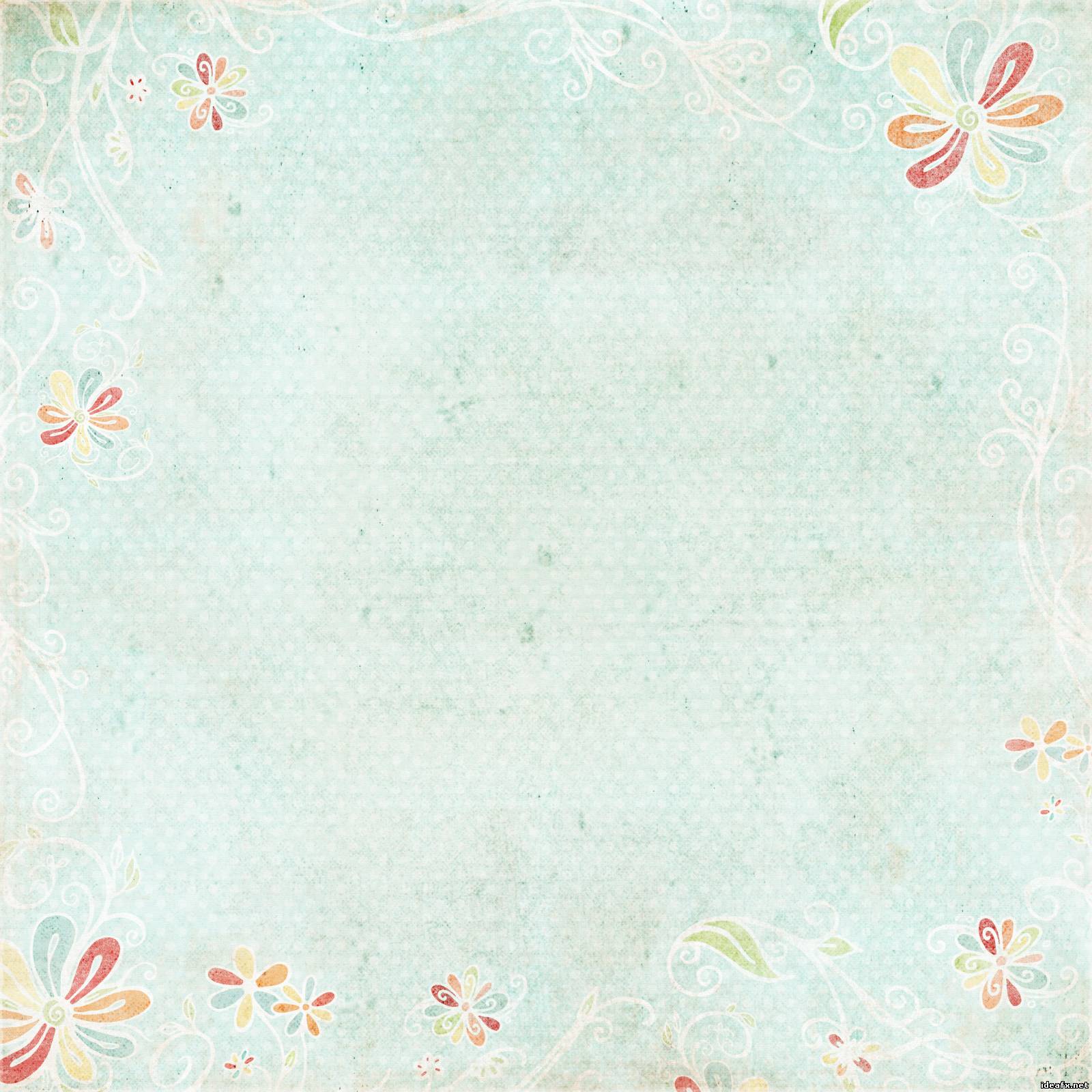 Проблемный вопрос
Дети гуляли зимой на прогулке. Был ветер. И у Коли  потекли слезы. Тимофей спросил «Почему слезы не замерзли?».  Коля  их попробовал и оказалось , что они соленые.
Цели: узнать почему зимой на улице не замерзают слезы. 
Задача: узнать мнение детей и их родителей. почему не мерзнут слезы зимой. Провести эксперимент с  простой и соленой водой.
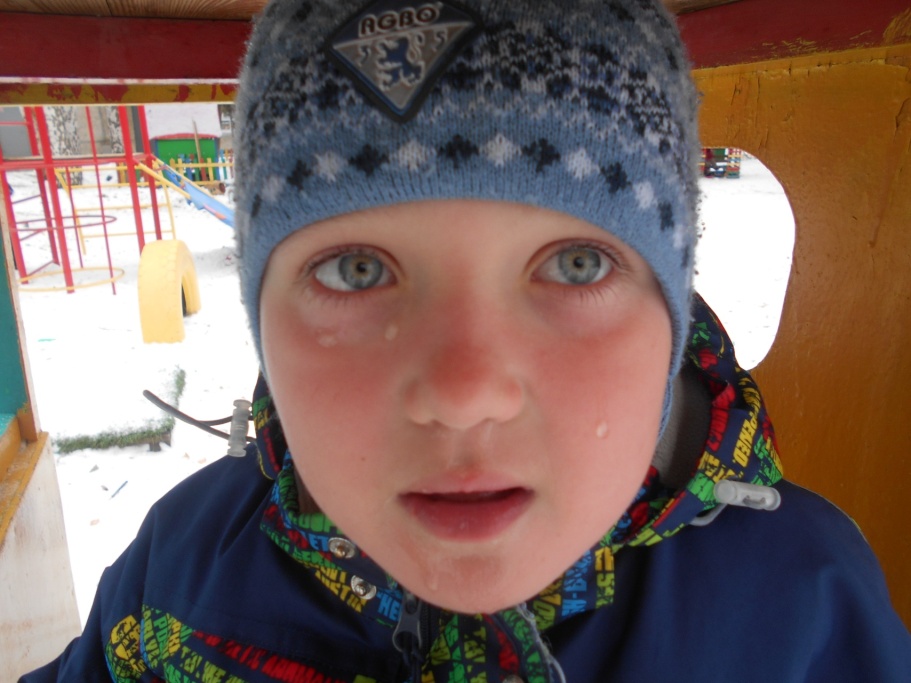 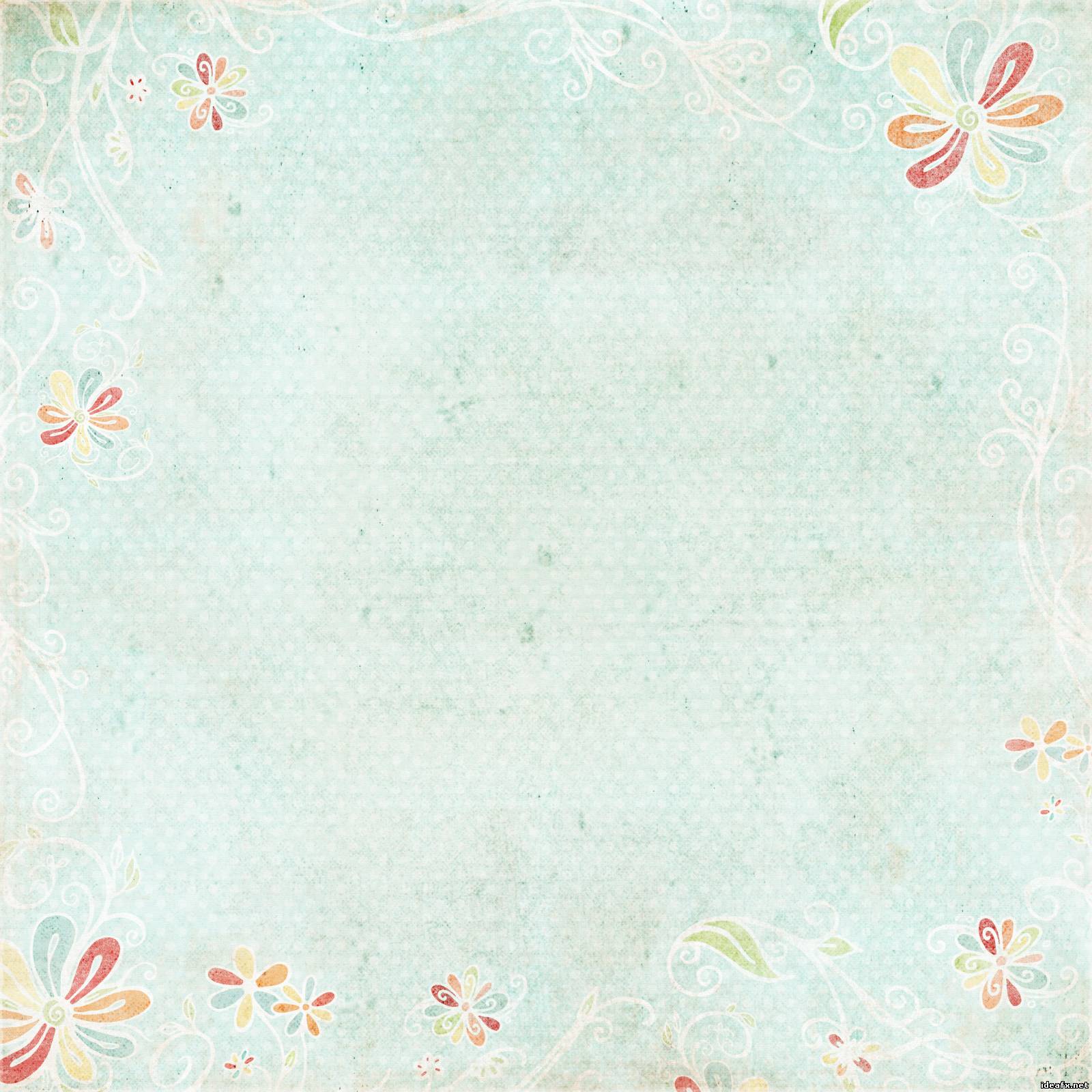 Опрос детей
Потому что есть брови и ресницы
Зимой , когда мы одеваемся в теплую одежду, то мы  можем закрыть нос и рот, а глаза мы никогда не закрываем, значит они не мерзнут.
Потому что в них течет кровь
Потому что в них есть слезы
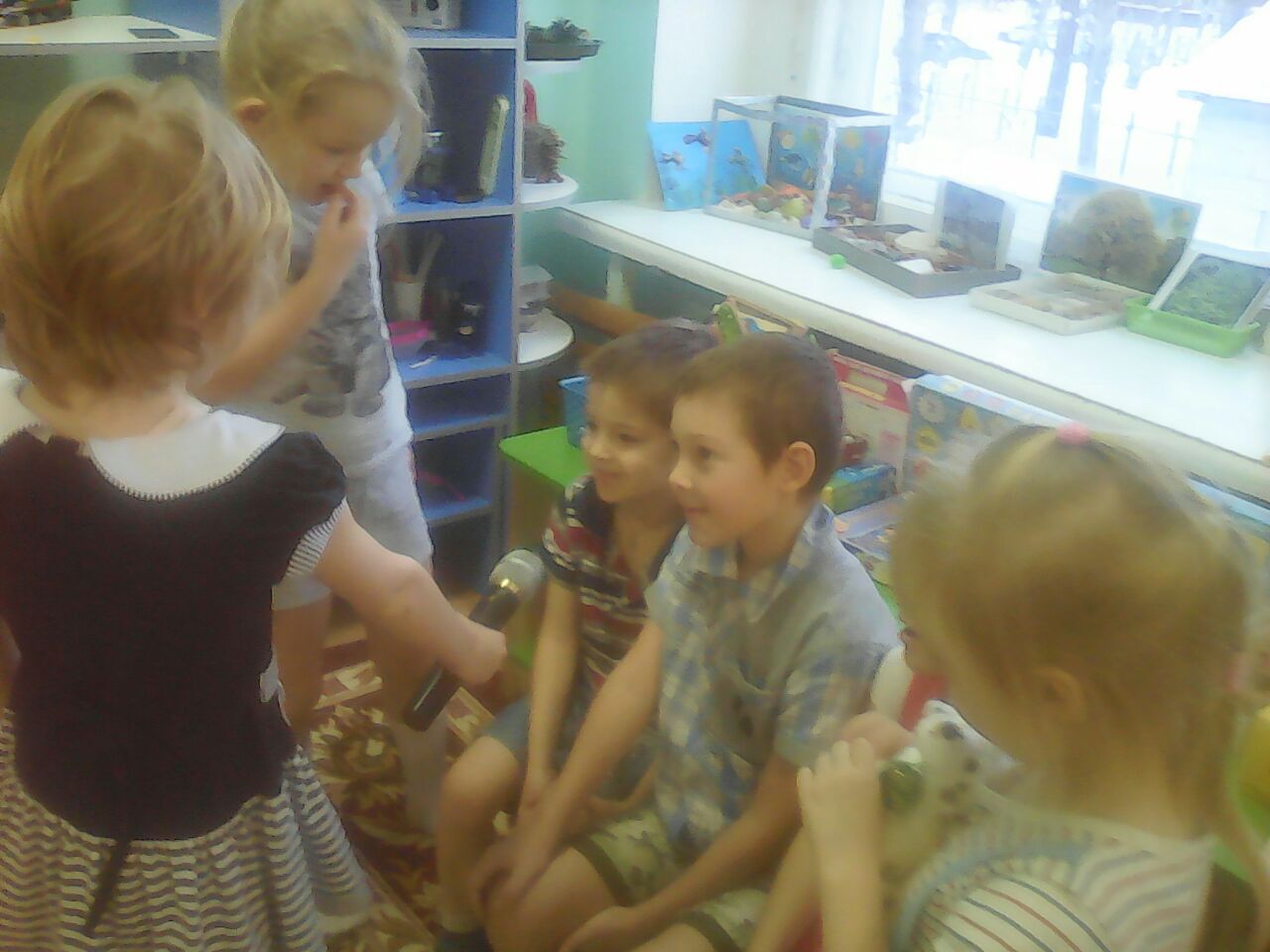 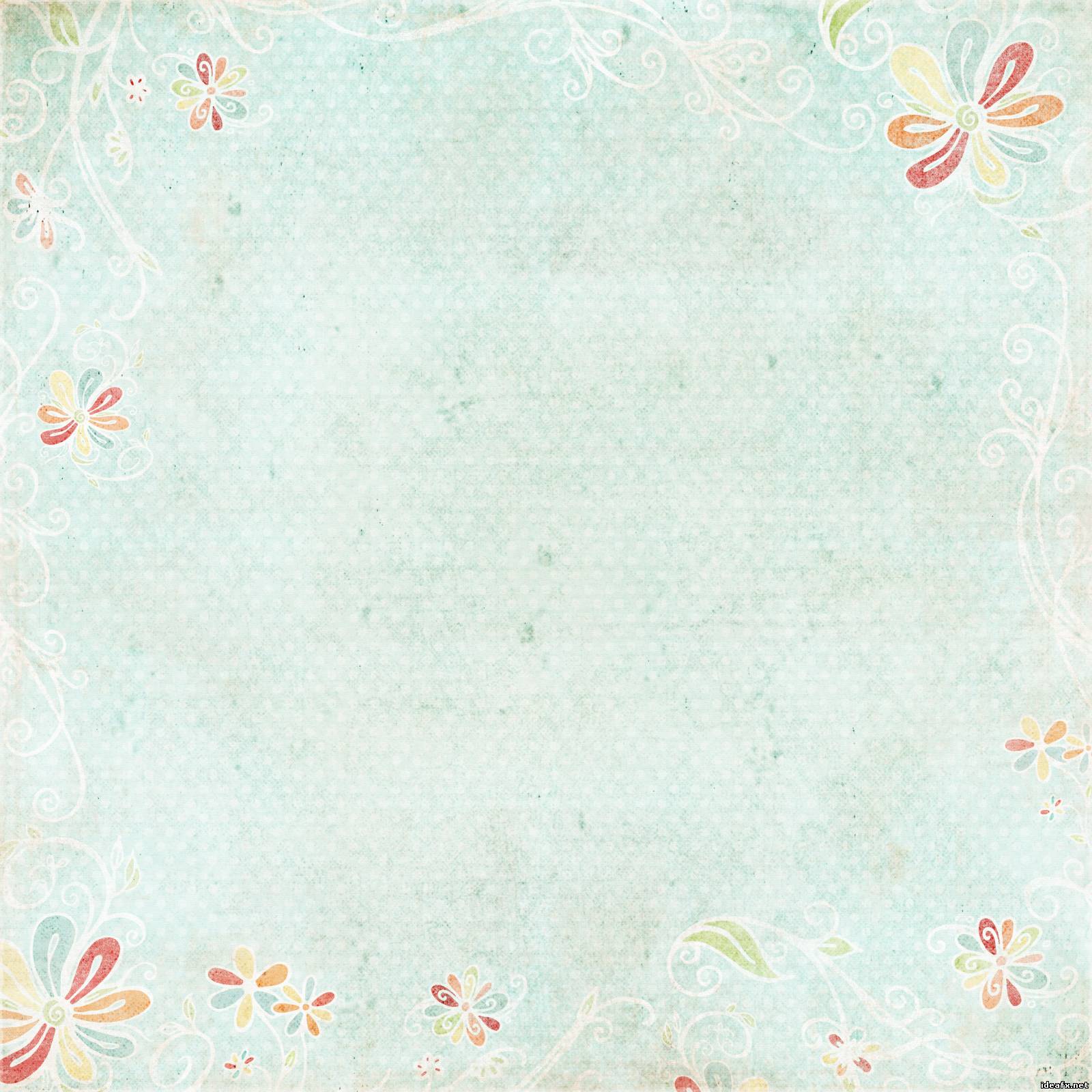 Опрос родителей
Потому что они теплые
Потому что мы моргаем
Потому что в них течет кровь
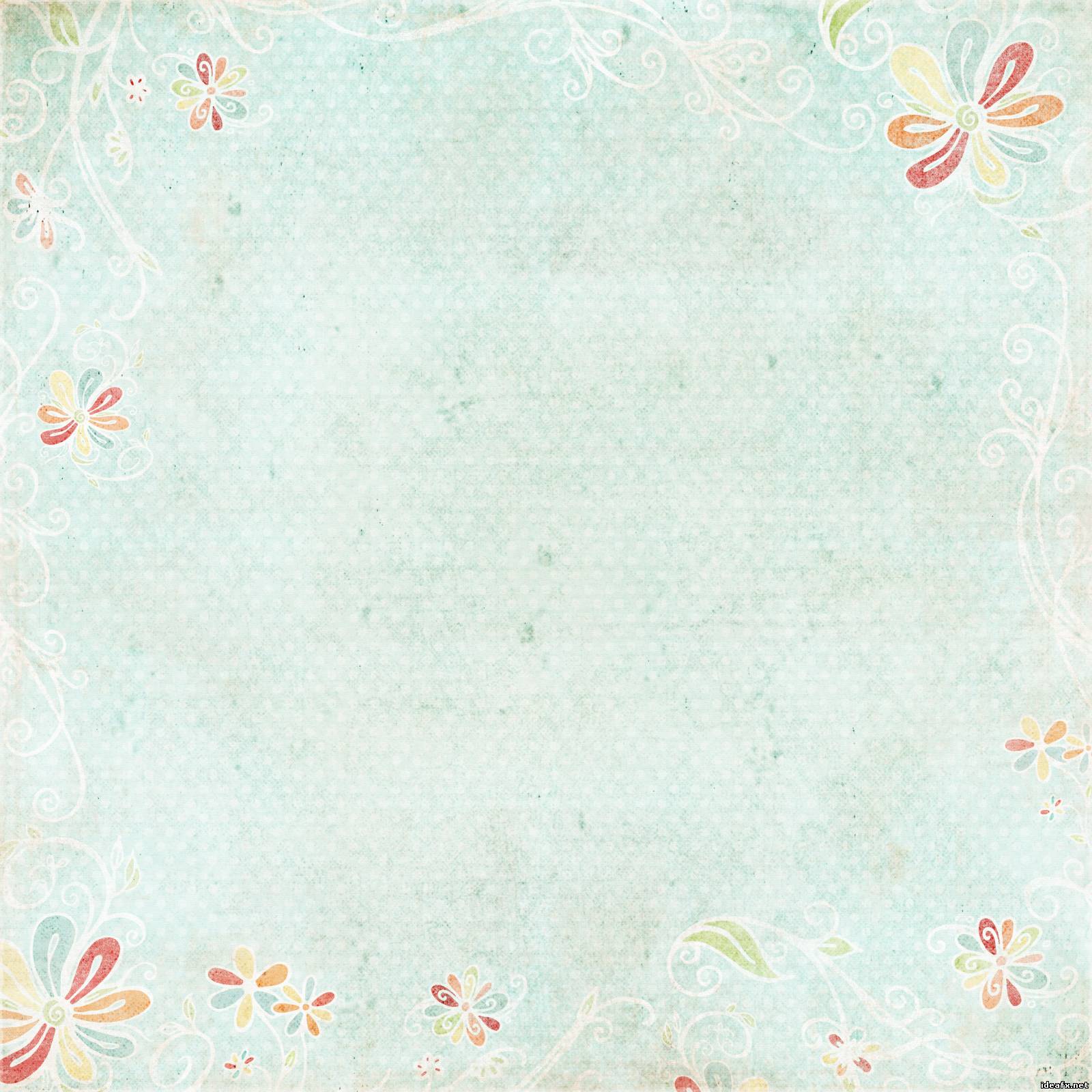 Эксперимент
Дома, Тимофей с родителями, провел эксперимент с простой и соленой водой.
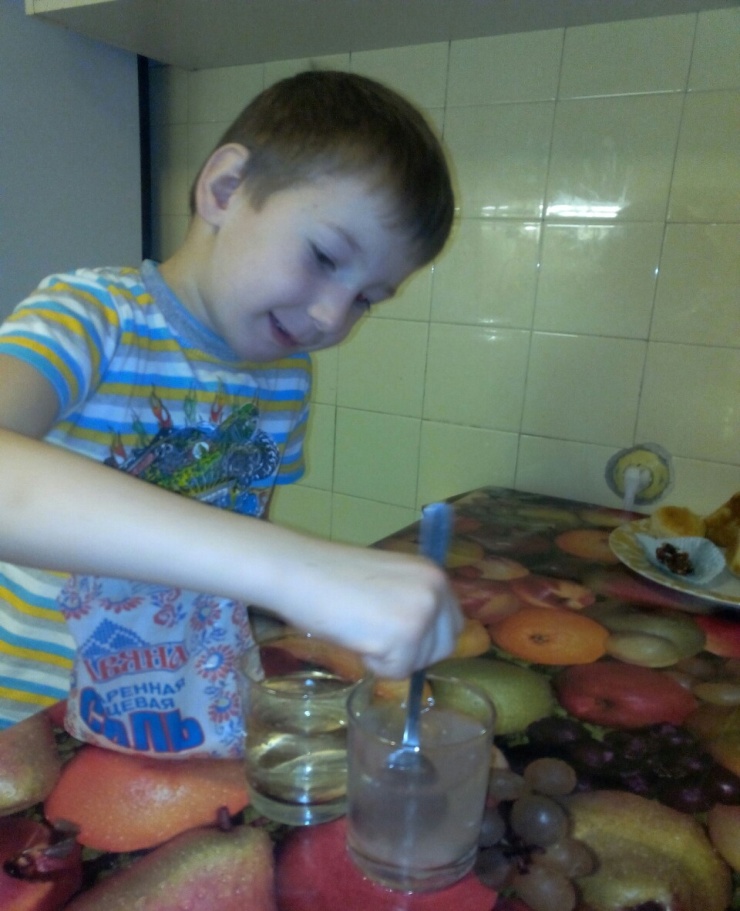 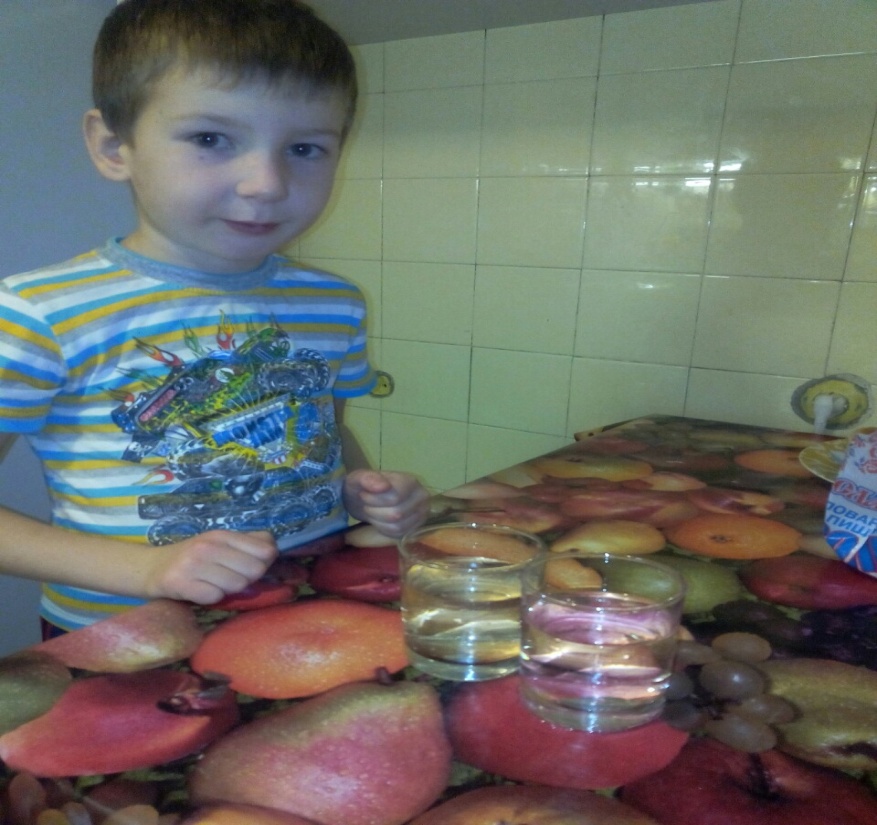 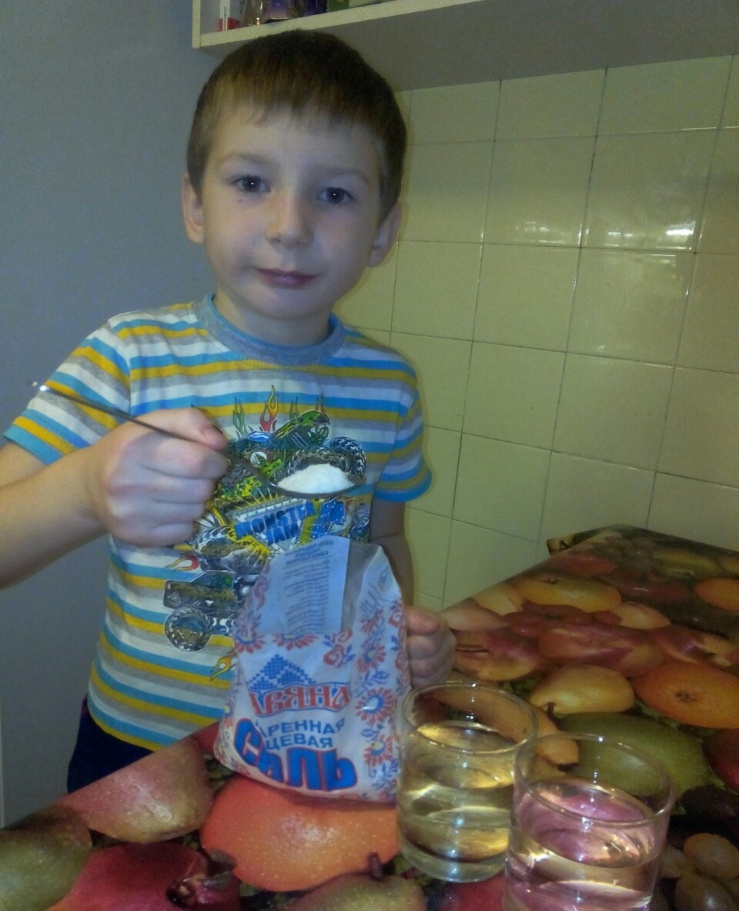 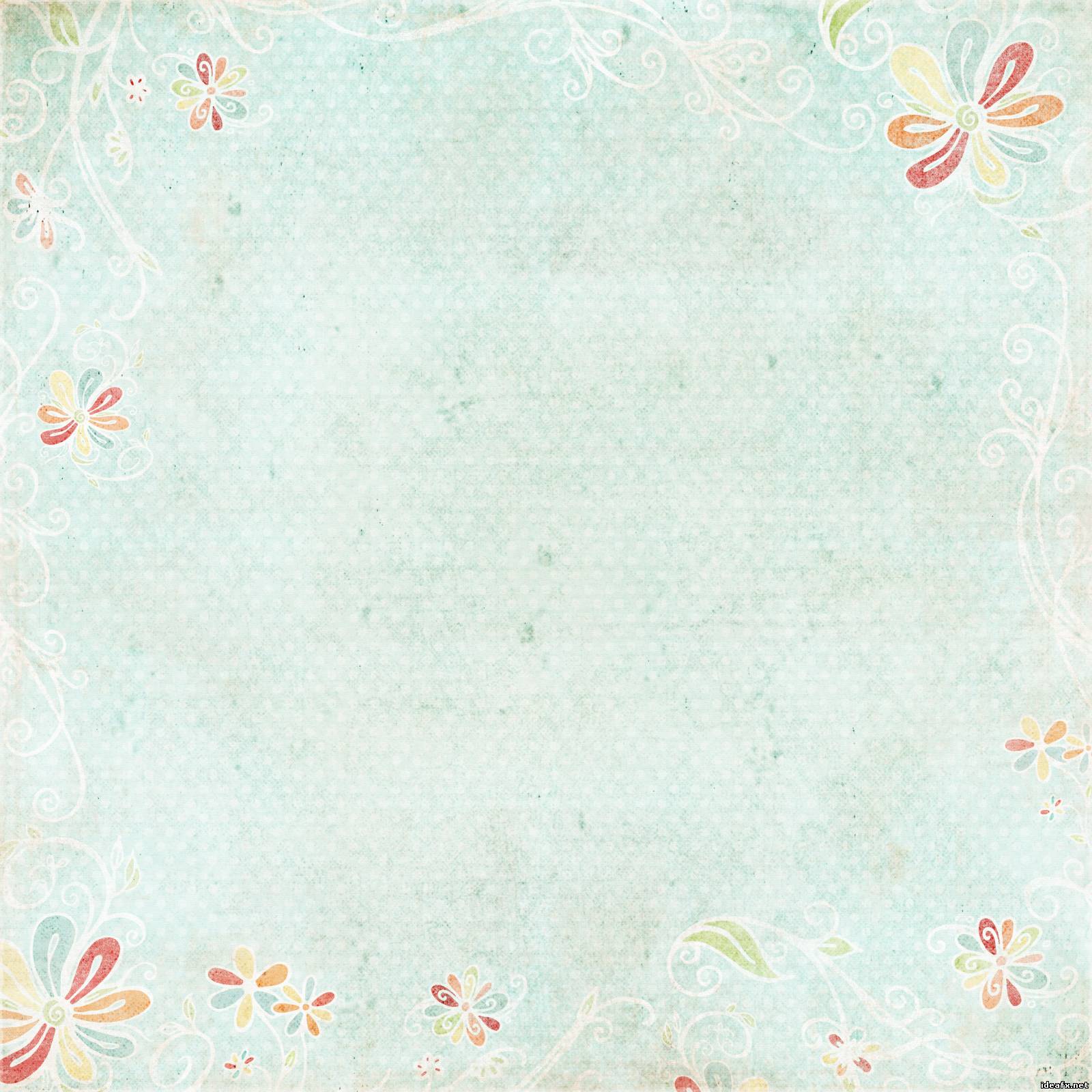 Эксперимент
Тимофей поставил стакан с простой и соленой водой в морозильник. И достал их через 3 часа. И вот результат. Простая вода замерзла, а соленая нет.
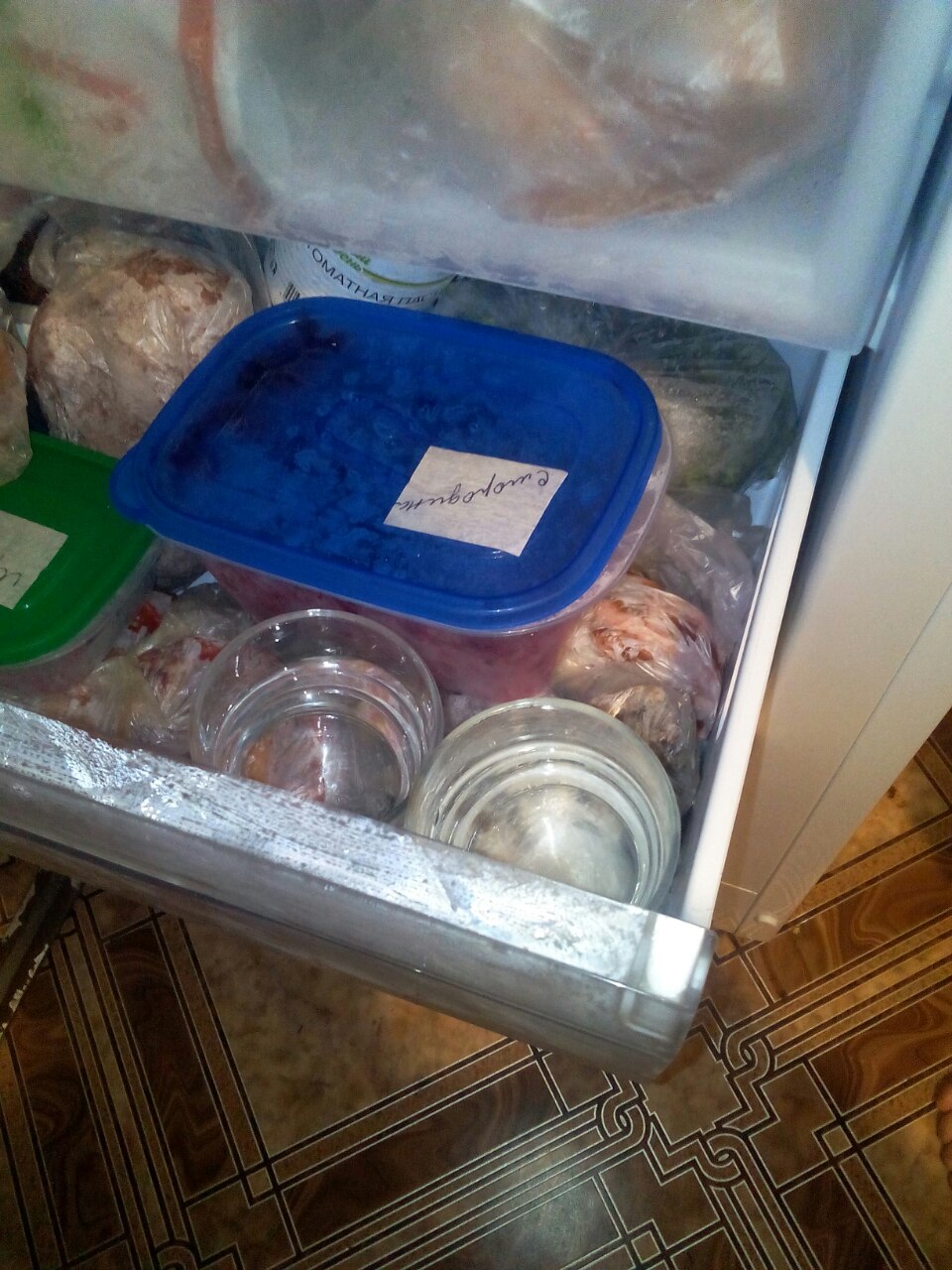 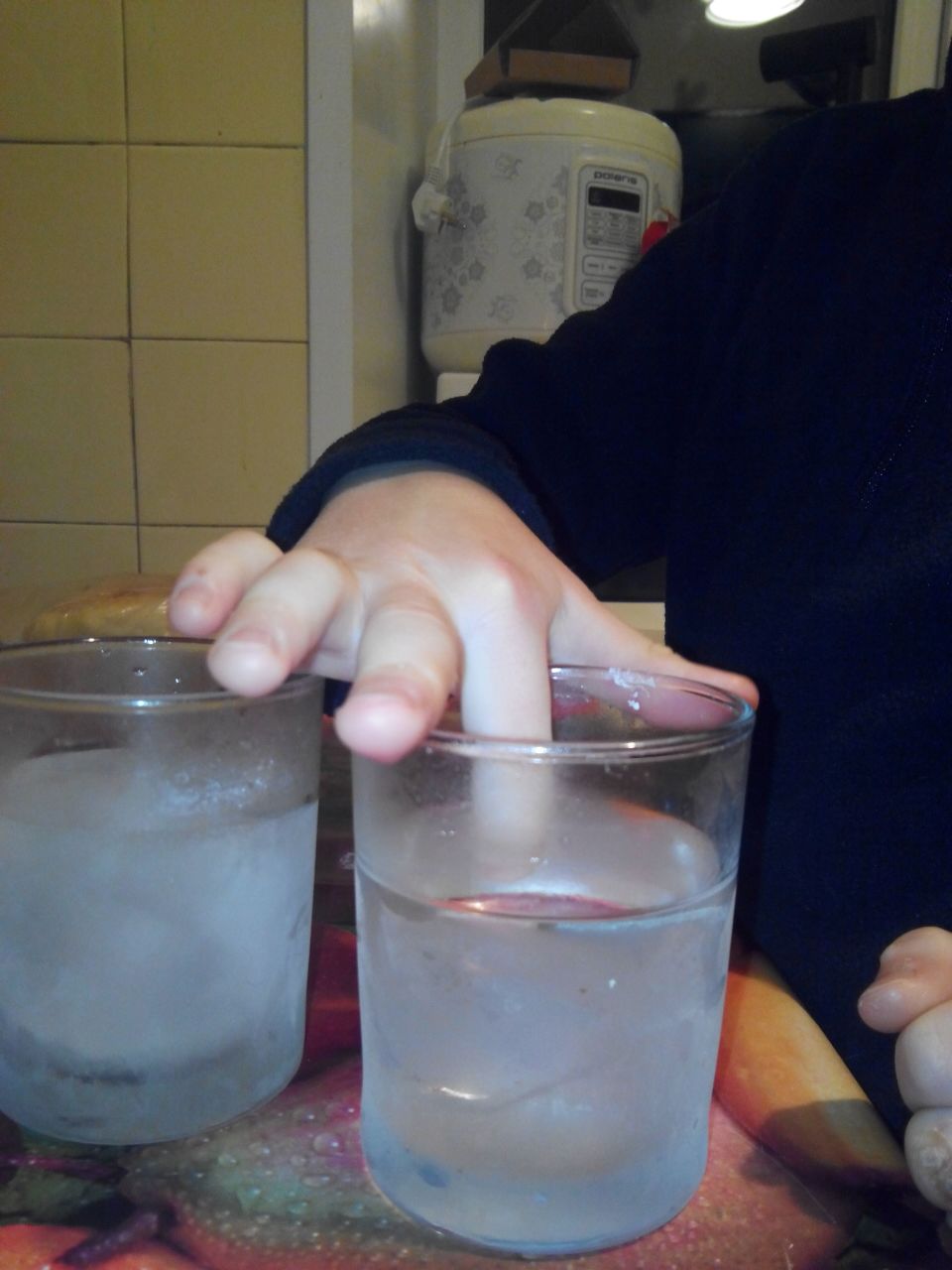 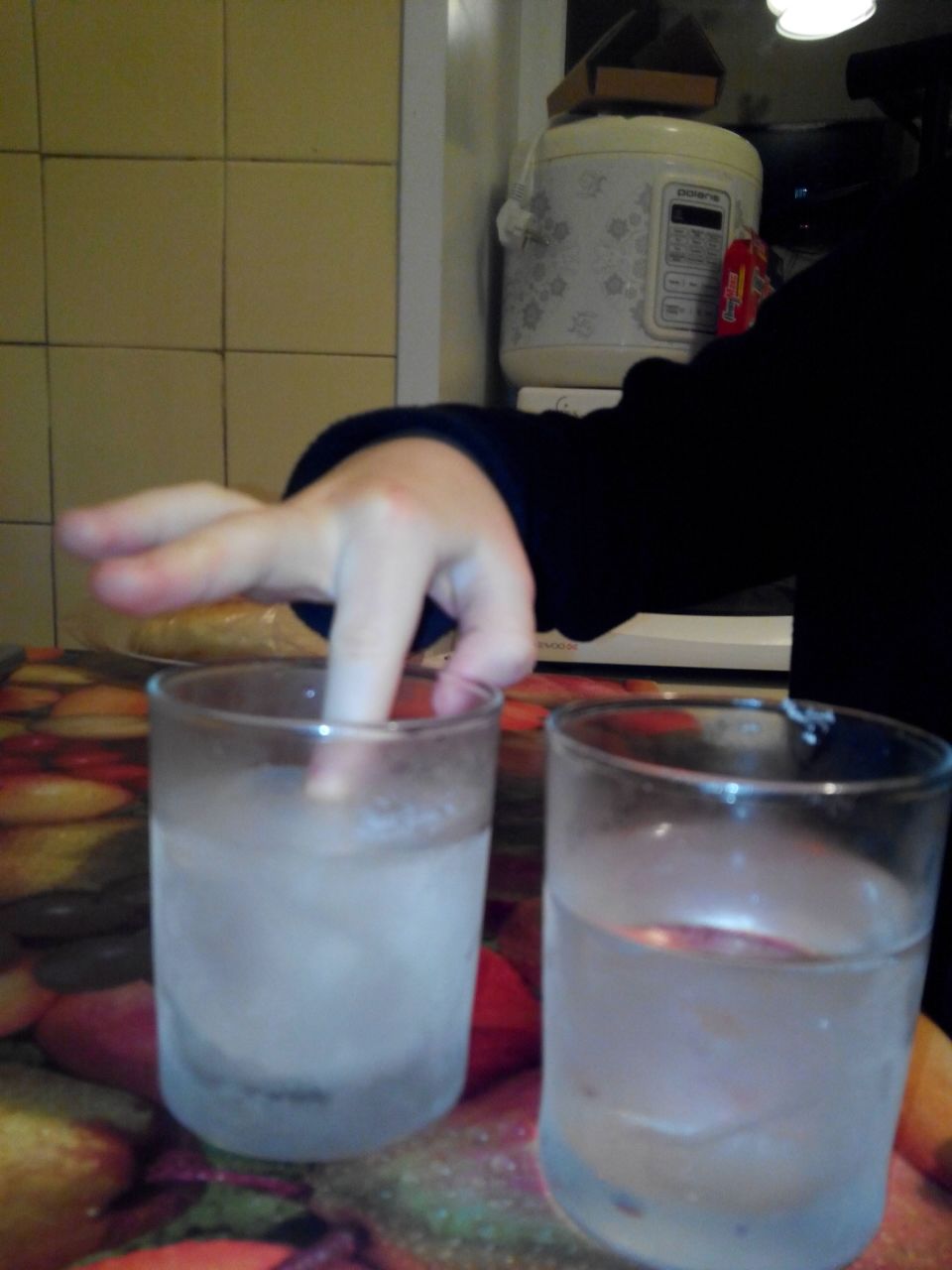 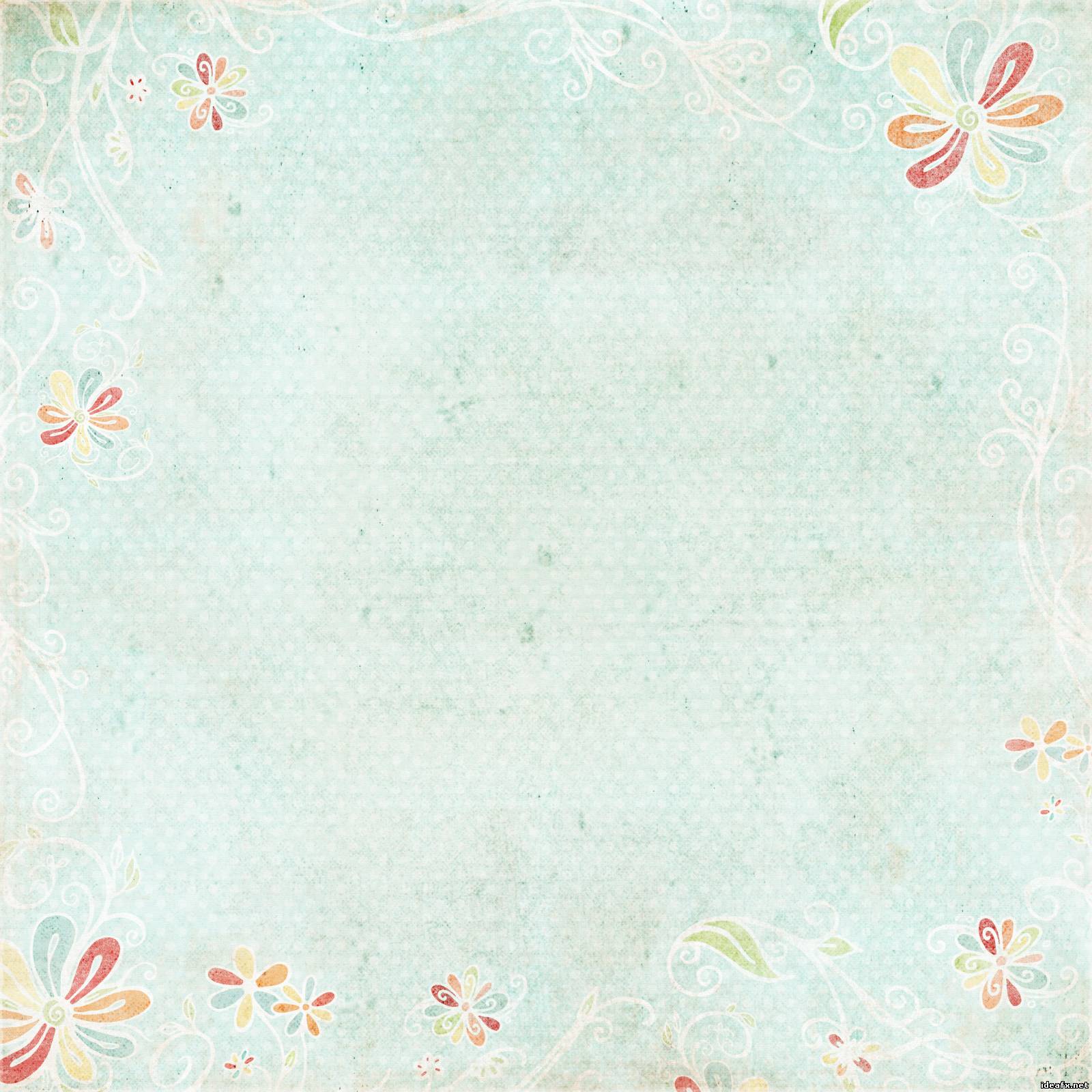 Вывод
Мы выяснили, что соленая вода не замерзает. А наши слезы соленые, поэтому они не замерзают на морозе